Frühkindliche
Sprachförderung
im 
Kindergarten
Kinder, die zwei- und mehrsprachig erzogen werden
Sprachverständnis
Stand: Herbst 2011
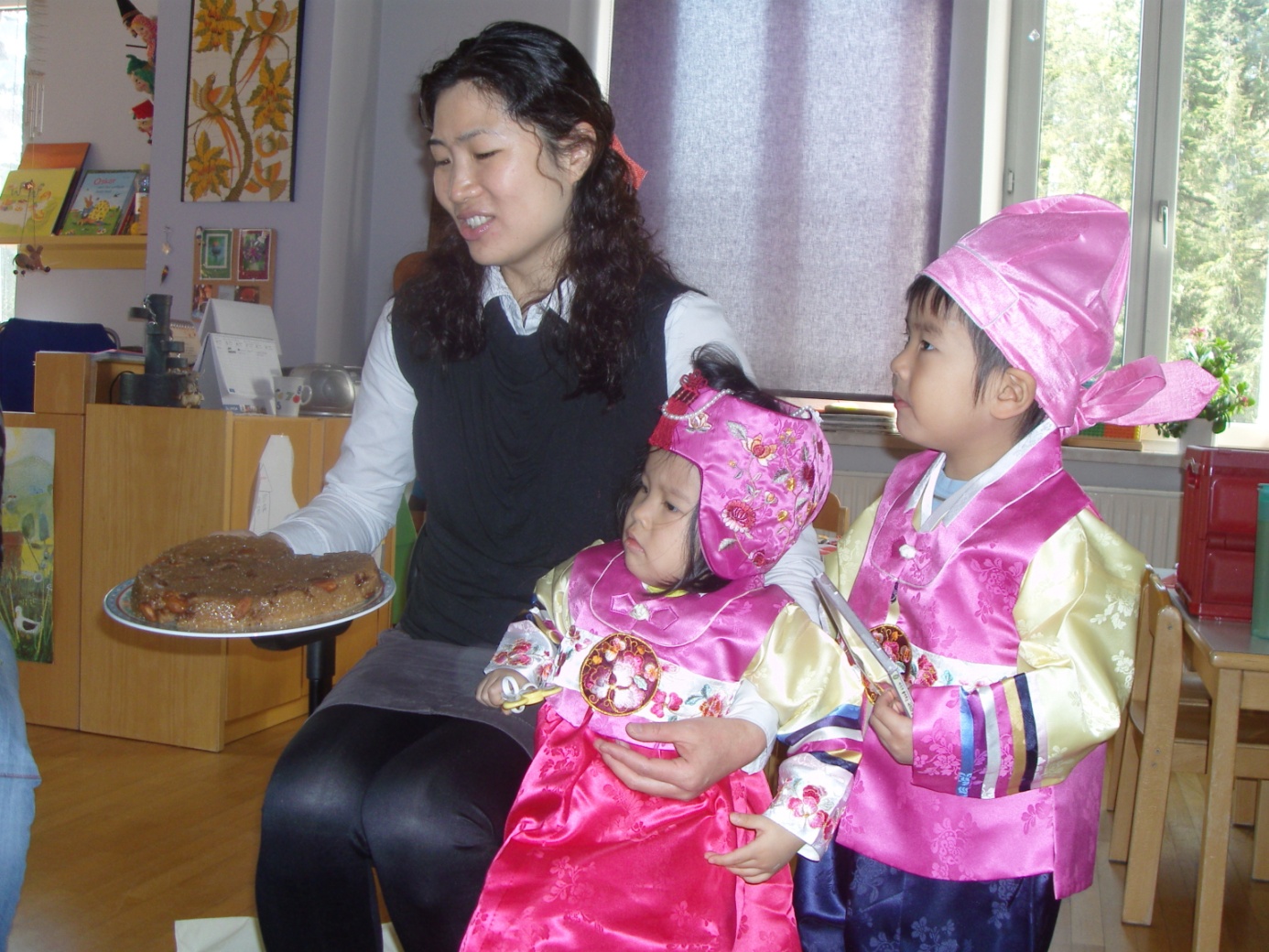 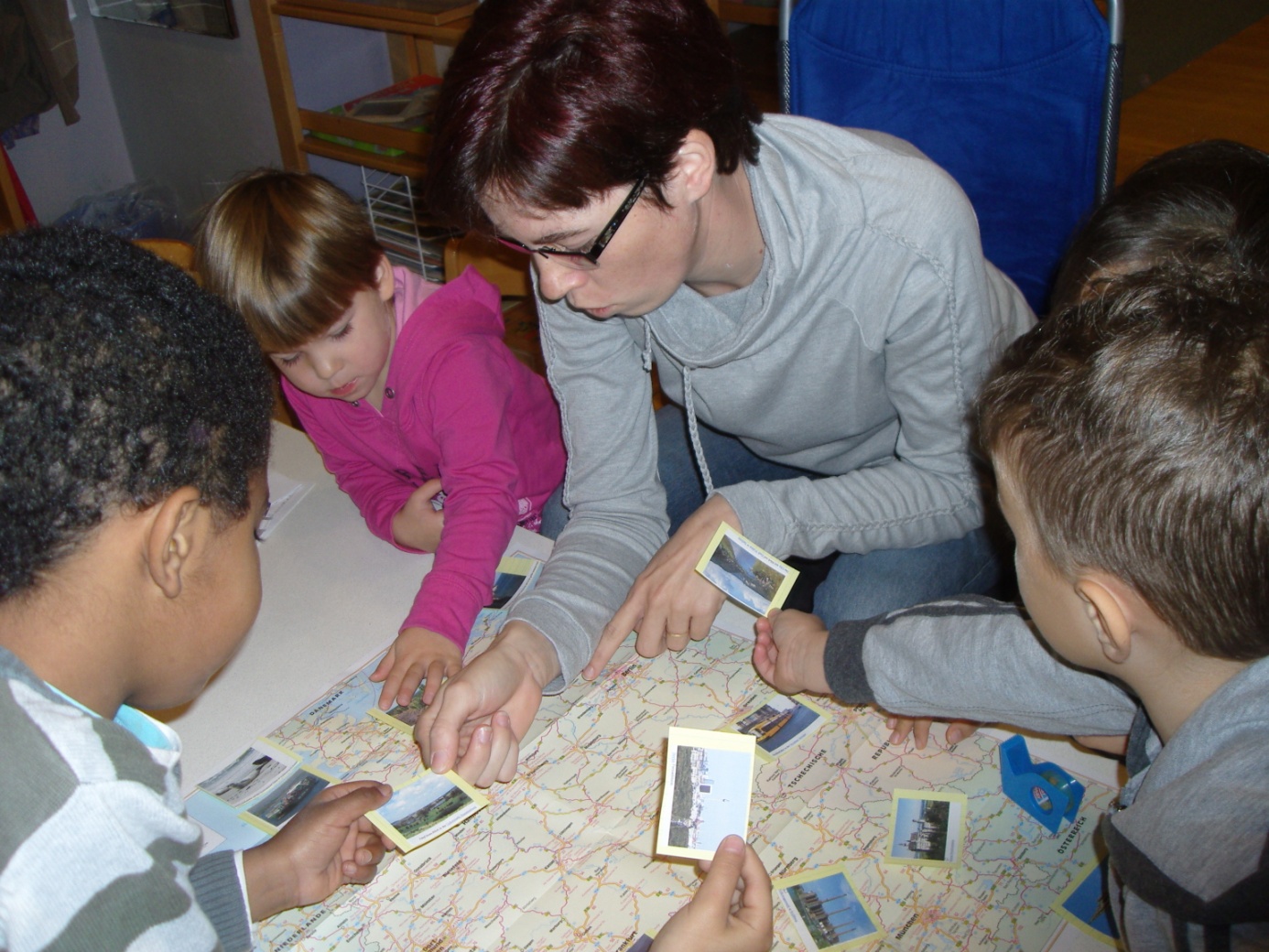 Kinder, die zwei- und mehrsprachig erzogen werden
Sprachverständnis
Stand: Herbst 2011
Sprachstandsfeststellung
für 2011/2012
BESK 4-5: 
20 Punkte oder weniger  Sprachförderung
Getestete Kinder: 16
Davon 20 Punkte und weniger: 7
BESK-DaZ:
16 Punkte oder weniger  Sprachförderung
Getestete Kinder: 26
Davon 16 Punkte oder weniger: 22
Aufteilung der Sprachförderung in Gruppen
Muttersprachen im Hort Khevenhüller
Sprachverständnis in Wort und Schrift
Danke für 
Ihre Aufmerksamkeit